Professor Anna Vignoles
Director
The Trust in numbers
What we fund
Awards by discipline 2016–19
The awards
Research Project Grants: up to £500k
Research Centres: up to £10m (over 10 years)
Leverhulme International Professorships: up to £5m (over 5 years)
Fellowships: Early Career, Major Research, Research, Emeritus, and Academy	
Research Leadership Awards: up to £1m (over 5 years)
Doctoral Scholarship Scheme: £1m (over 3 years)
Collaborations: Visiting Professorships, International Academic Fellowships and Study Abroad Studentships
Philip Leverhulme Prizes: 30 annually, spanning 18 rotating subject areas (6 in each of three years), each prize worth £100k
Arts Portfolio (Fine & Performing Arts): Scholarships and bursaries
Contact Details
Leverhulme Trust
1 Pemberton Row
London EC4A 3BG

+44 (0)20 7042 9888
grants@leverhulme.ac.uk
www.leverhulme.ac.uk

     @LeverhulmeTrust
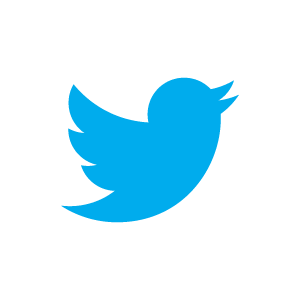